Informační přístupnost cestovního ruchu  ruchu v v segmentu gastronomických zařízení Moravskoslezského kraje
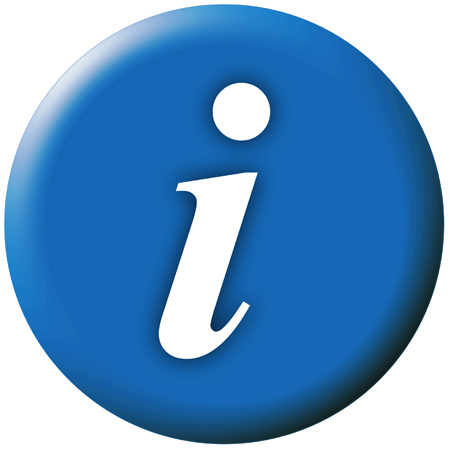 SGS 1/2021
Řešitel: Ing. Milena Botlíková, Ph.D. 
Spoluřešitel: Ing. Jana Stuchlíková, Ing. Josef Botlík
Filosoficko-přírodovědecká fakulta v Opavě 
Ústav lázeňství, gastronomie a turismu
Filosoficko-přírodovědecká fakulta v Opavě Ústav lázeňství, gastronomie a turismu
Informační přístupnost – formy
Podstata informační přístupnosti z pohledu podniku cestovního ruchu
Přístupnost  fyzická (např. Burda a Dluhošová), virtuální
Zákonné podmínky informační přístupnosti
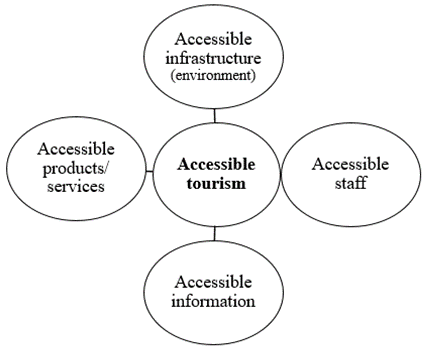 SGS 1/2021  Informační přístupnost cestovního ruchu v segmentu gastronomických zařízení Moravskoslezského kraje
Řízené rozhovory s odborníky
Řízené rozhovory se zástupci profesních sdružení a státních institucí jsme provedli průzkum mezi provozovateli cestovních kanceláří, informačních center, lázní, ubytovacích a  stravovacích zařízení především v Moravskoslezském kraji v období červenec – září  2021, osloveno bylo 24 osob.
Z průzkumu vyplynulo, že všichni  oslovení respondenti shledávají značné rezervy v informační dostupnosti i v samotné přístupnosti do dotčených objektů, přičemž za hlavní důvod považují absenci celoplošného systémového nastavení metodiky, požadavků a pravidel, kterými by se jednotlivé subjekty mohly řídit mimo stavební zákon. Uvedli, že soukromé subjekty mapující přístupnost svými aktivitami suplují státní instituce, navíc tyto organizace postrádají finanční podporu a většinou velmi problematicky získávají prostředky od dalších soukromých subjektů. 
Většina z oslovených respondentů (93 %)  uvedla, že další problém vidí v nedostatečné osvětě nejen poskytovatelů služeb, ale i široké veřejnosti, přestože objektivně dochází v posledních letech ke zlepšení, mj. díky využívání moderních technologií včetně internetu. Překvapující byla neinformovanost vedoucí pracovnice státní instituce o aktivitách soukromých subjektů v oblasti přístupnosti. 
Pokud jde o stravovací zařízení v Moravskoslezském kraji, tak 2 % ze sledovaných podniků nemá zřízeny webové stránky, ale pouze sociální sítě a 0,4 % nemá vlastní webové stránky a nevyužívá ani sociální sítě.
Filosoficko-přírodovědecká fakulta v Opavě Ústav lázeňství, gastronomie a turismu
Osoby se specifickými potřebami
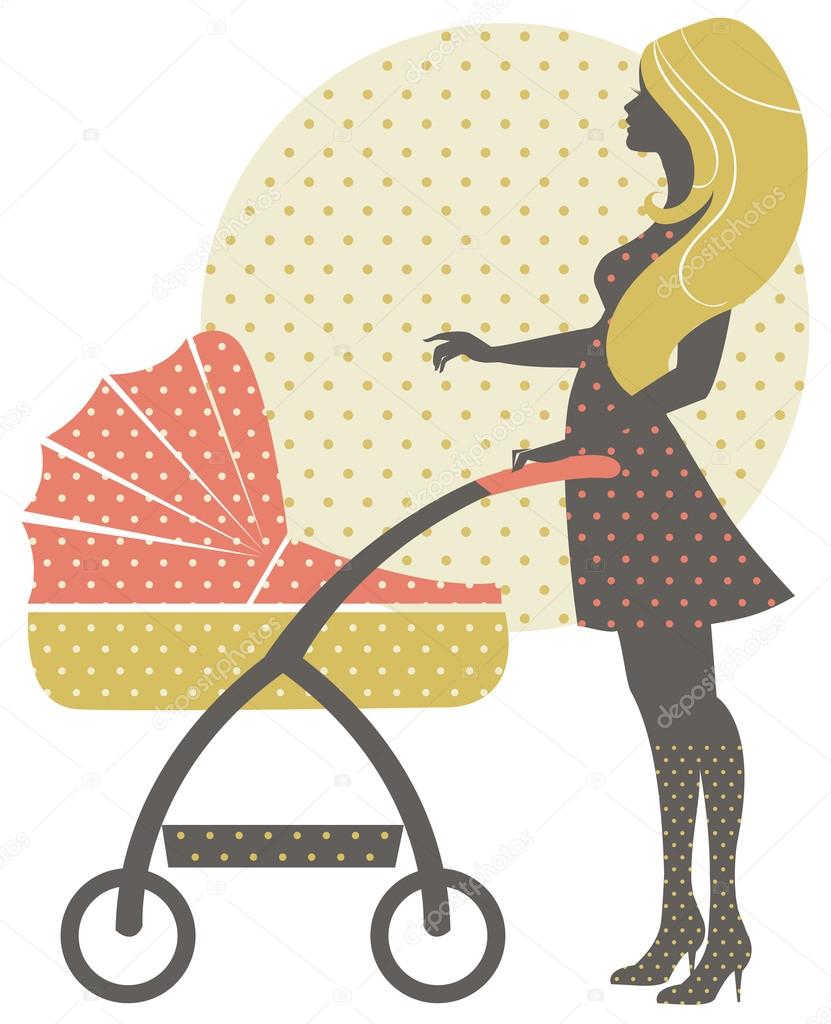 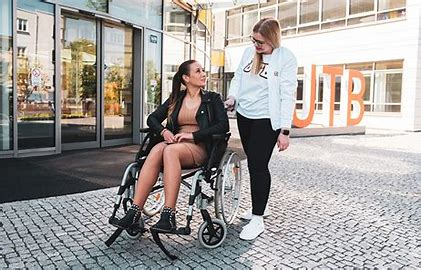 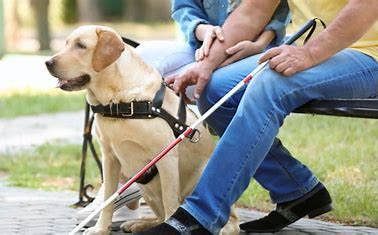 https://www.bing.com/images/search?q=osoby+se+specifick%c3%bdmi+pot%c5%99ebami+&form=HDRSC3&first=1&tsc=ImageHoverTitle
SGS 1/2021  Informační přístupnost cestovního ruchu v segmentu gastronomických zařízení Moravskoslezského kraje
Filosoficko-přírodovědecká fakulta v Opavě Ústav lázeňství, gastronomie a turismu
Osoby se specifickými potřebamizrakově
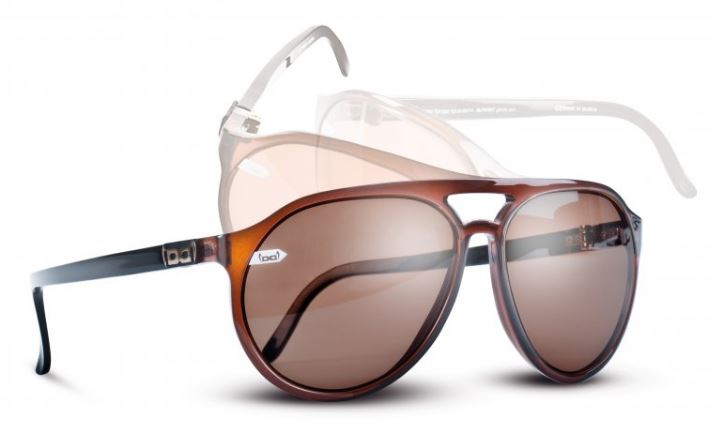 SGS 1/2021  Informační přístupnost cestovního ruchu v segmentu gastronomických zařízení Moravskoslezského kraje
Filosoficko-přírodovědecká fakulta v Opavě Ústav lázeňství, gastronomie a turismu
Nástroje pro testování informační přístupnosti
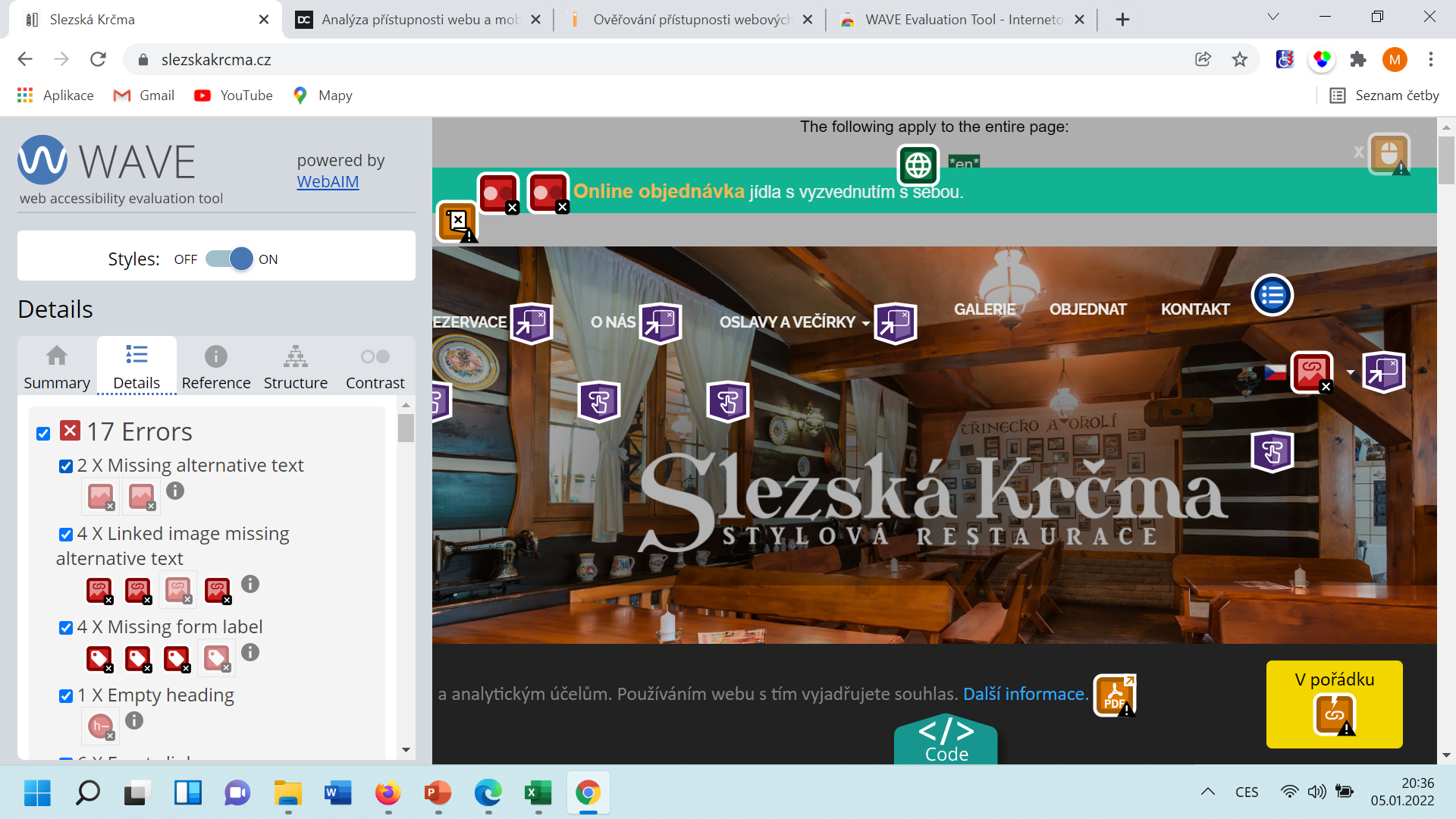 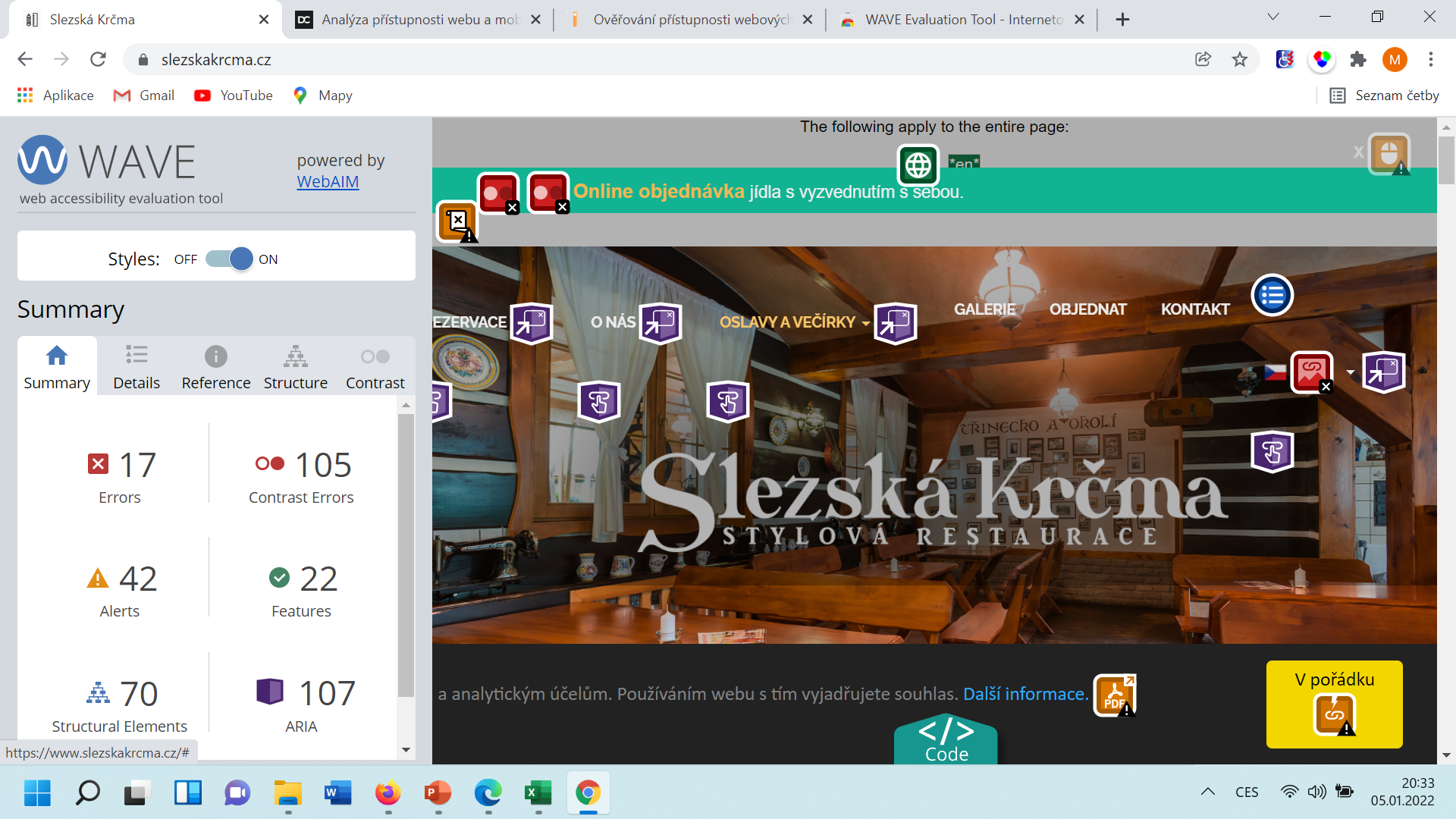 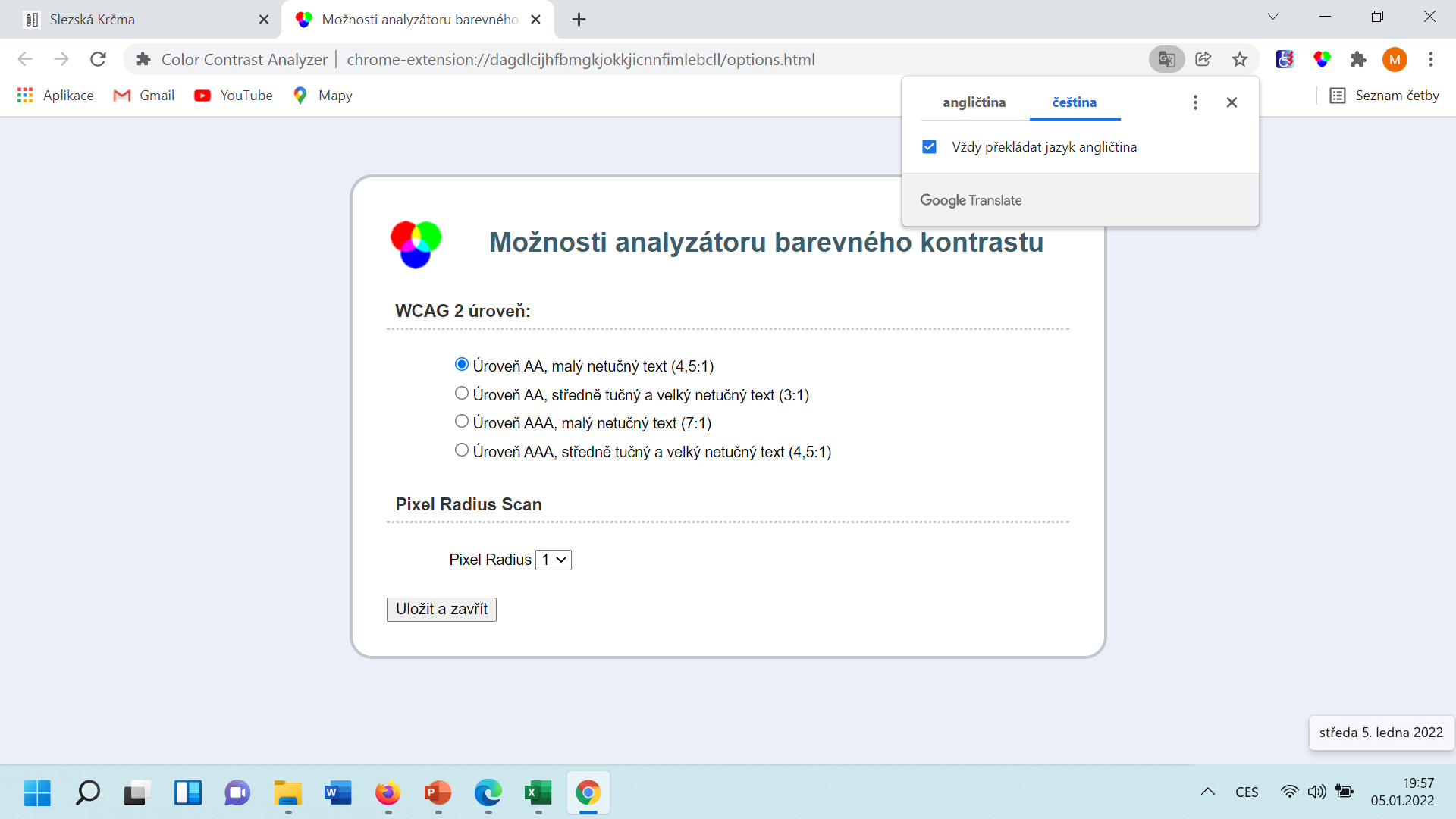 SGS 1/2021  Informační přístupnost cestovního ruchu v segmentu gastronomických zařízení Moravskoslezského kraje
Filosoficko-přírodovědecká fakulta v Opavě Ústav lázeňství, gastronomie a turismu
Nástroje pro testování informační přístupnosti
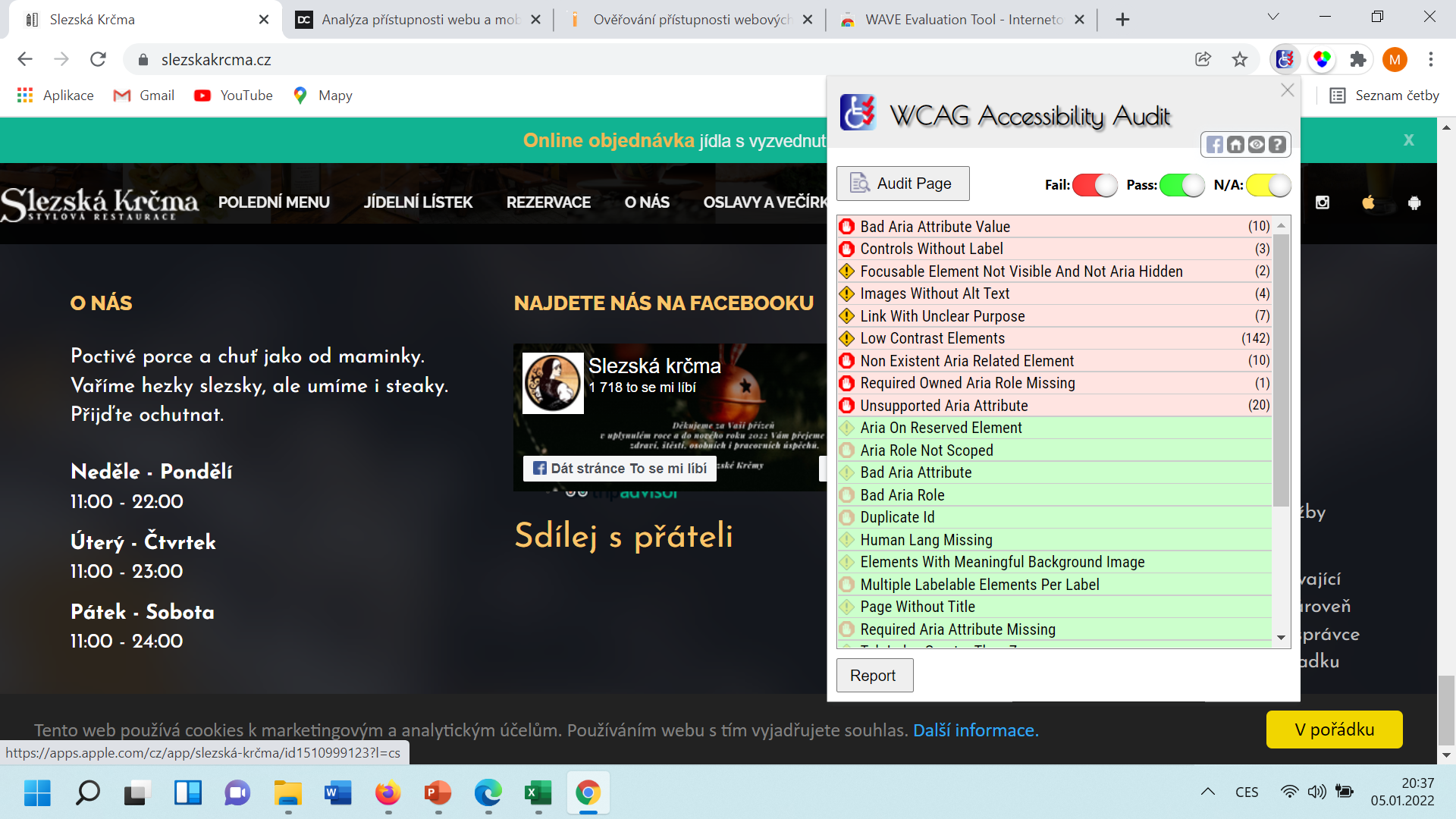 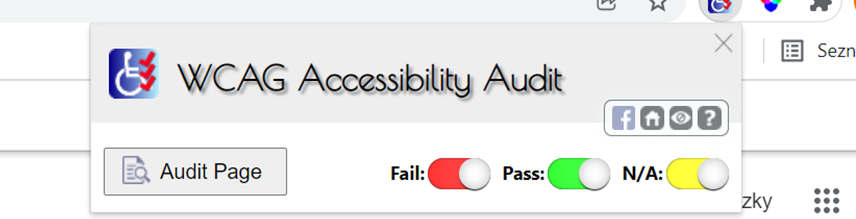 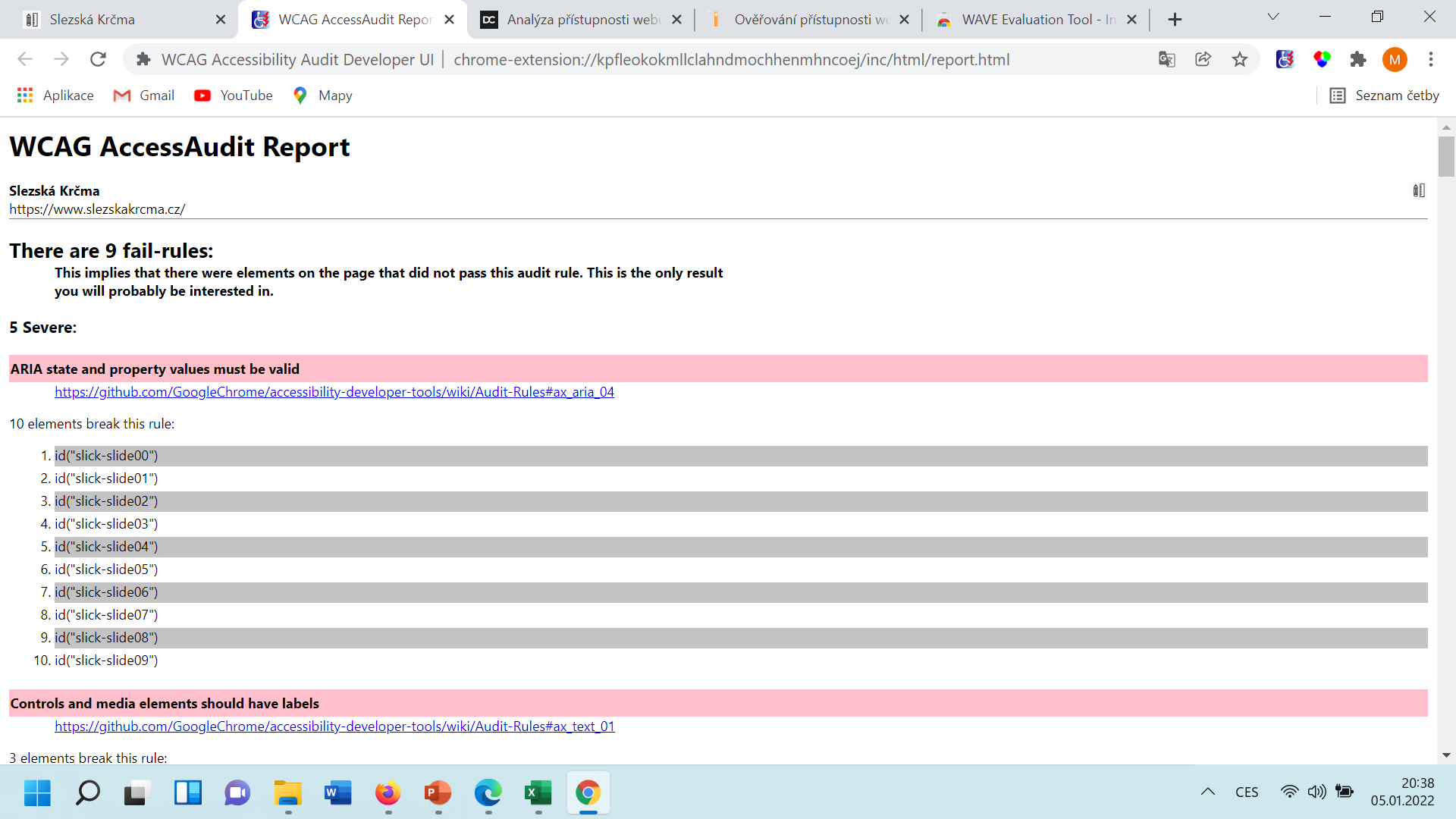 SGS 1/2021  Informační přístupnost cestovního ruchu v segmentu gastronomických zařízení Moravskoslezského kraje
Filosoficko-přírodovědecká fakulta v Opavě Ústav lázeňství, gastronomie a turismu
Vybrané faktory
SGS 1/2021  Informační přístupnost cestovního ruchu v segmentu gastronomických zařízení Moravskoslezského kraje
Filosoficko-přírodovědecká fakulta v Opavě Ústav lázeňství, gastronomie a turismu
Metody shlukování
Hierarchické  - euklidovské, Manhattan, euklidovské2
metoda nejbližšího souseda dvou nejbližších objektů z různých shluků. 
metoda nejbližšího souseda  je určována naopak vzdáleností dvou nejvzdálenějších objektů z různých shluků. 
centroidní metoda - vzdálenost shluků je určována vzdáleností jejich center (čtvercovou euklidovskou vzdáleností.)
párová vzdálenost (pair-group average) - vzdálenost shluků je určována jako průměr vzdáleností všech párů objektů z různých shluků. 
Wardova metoda - vychází z analýzy rozptylu. (čtvercovou euklidovskou vzdáleností.)
Nehierarchické - algoritmus k – means
Fuzzy shlukování
SGS 1/2021  Informační přístupnost cestovního ruchu v segmentu gastronomických zařízení Moravskoslezského kraje
Filosoficko-přírodovědecká fakulta v Opavě Ústav lázeňství, gastronomie a turismu
Validace shlukování
Hodnota silhuette
SGS 1/2021  Informační přístupnost cestovního ruchu v segmentu gastronomických zařízení Moravskoslezského kraje
Filosoficko-přírodovědecká fakulta v Opavě Ústav lázeňství, gastronomie a turismu
Hypotéza
SGS 1/2021  Informační přístupnost cestovního ruchu v segmentu gastronomických zařízení Moravskoslezského kraje
Filosoficko-přírodovědecká fakulta v Opavě Ústav lázeňství, gastronomie a turismu
Informační přístupnosti restaurací v MSK
Data v %
SGS 1/2021  Informační přístupnost cestovního ruchu v segmentu gastronomických zařízení Moravskoslezského kraje
Filosoficko-přírodovědecká fakulta v Opavě Ústav lázeňství, gastronomie a turismu
Informační přístupnosti restaurací v MSK
SGS 1/2021  Informační přístupnost cestovního ruchu v segmentu gastronomických zařízení Moravskoslezského kraje
Filosoficko-přírodovědecká fakulta v Opavě Ústav lázeňství, gastronomie a turismu
Informační přístupnosti restaurací v MSK
SGS 1/2021  Informační přístupnost cestovního ruchu v segmentu gastronomických zařízení Moravskoslezského kraje
Filosoficko-přírodovědecká fakulta v Opavě Ústav lázeňství, gastronomie a turismu
Shluky podniků podle informační přístupnosti
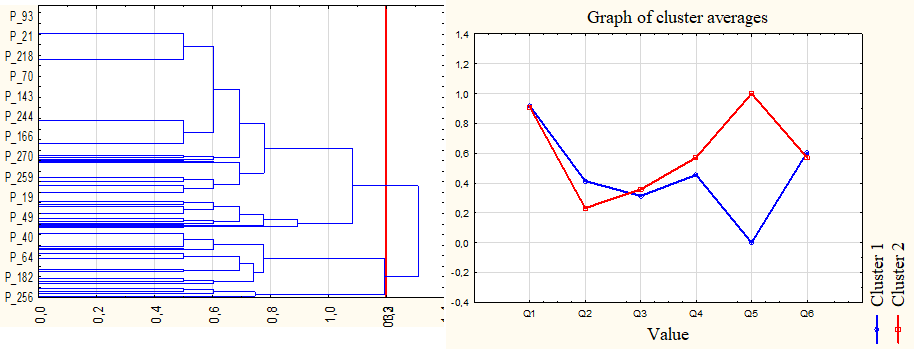 SGS 1/2021  Informační přístupnost cestovního ruchu v segmentu gastronomických zařízení Moravskoslezského kraje
Filosoficko-přírodovědecká fakulta v Opavě Ústav lázeňství, gastronomie a turismu
Výsledky validace shlukování
SGS 1/2021  Informační přístupnost cestovního ruchu v segmentu gastronomických zařízení Moravskoslezského kraje
Filosoficko-přírodovědecká fakulta v Opavě Ústav lázeňství, gastronomie a turismu
Zjištění na poli informační přístupnosti
HYPOTÉZA Výsledky výzkumu lze shrnout do závěru, že na základě shlukové analýzy se nepodařilo identifikovat přijatelné shluky podniků v regionech, podle závislosti na zkoumané chybovosti ve stránkách
Podobné výsledky vyplynuly i z výzkumu Můčka: Většina webů v Můčkově výzkumu se nacházela v bodovém rozmezí 30 - 40 bodů, dva podniky získali 45,6 a 45,5 (91%) bodů, žádný podnik nebyl nezchybný.  
Situace v přístupnostech není tak špatná, stále jsou patrná tvrzení Harpera and Chena (2021), že doporučení pro přístupnost jsou ignorována.
Al-Khalifa (2010), který uvedl, že jednou ze tří nejčastějších chyb přístupnosti, se kterými se setkal na vládních domovských stránkách, bylo to, že nepřidávaly textovou alternativu pro netextové prvky, čímž porušovaly zaručení inkluze osob se specifickými potřebami a míra přijetí doporučení byla v uvedené době cca 10%.
SGS 1/2021  Informační přístupnost cestovního ruchu v segmentu gastronomických zařízení Moravskoslezského kraje
Filosoficko-přírodovědecká fakulta v Opavě Ústav lázeňství, gastronomie a turismu
Zjištění na poli informační přístupnosti
Aktuální úroveň bezbariérové  a informační přístupnosti v České republice je relativně nízká, což je převážně způsobeno neadekvátností informací o bezbariérovosti služeb CR.
Komunita osob pohybujících se na vozíku využívá moderní technologie k vzájemnému předávání informací a hodnocení bezbariérovosti budov a prostředí prostřednictvím mobilní aplikace Vozejkmap, kde jsou umístěny osobní zkušenosti osob na vozíku.
SGS 1/2021  Informační přístupnost cestovního ruchu v segmentu gastronomických zařízení Moravskoslezského kraje
Děkujeme za pozornost
Výzkumnou zprávu a prezentaci naleznete na 
www.pracres.eu